Vocabulary related to travelling
PLANE
AIRPORT
PASSPORT
BAGGAGE
DEPARTURES
FLAT
BISCUIT
TIME
SLIME
CAR
CHECK IN
WARDROBE
ARRIVALS
COMPUTER
SHAMPOO
SCREEN
MOUSE
SET OFF
DROP PFF
TAXI
PIZZA
DOG
BLANKET
PLATFORM
HEART
You’re free!
HOSTEL
BUS STATION
WINDOW
GATE
CAT
ROUTE
SKY
HOUSE
TRAIN
TV
BED
DESTINATION
DRESS
TOURIST
JEANS
LOVE
COAT
FERRY
PASSENGER
TAKE OFF
TOUR GUIDE
BOOK
BOARDING PASS
LAND
LEG
GO!
START AGAIN
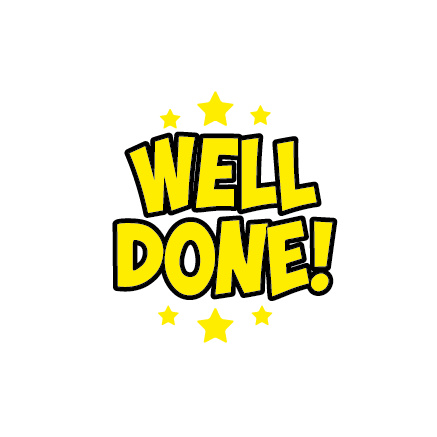